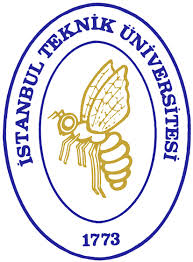 Eastern Mediterranean Centre for Oceanography and Limnology:
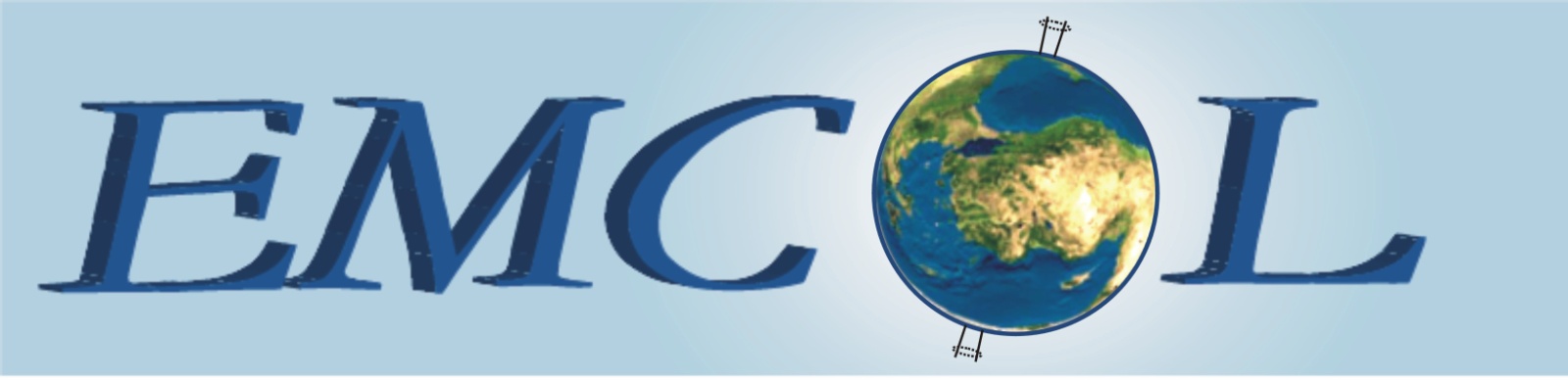 M. NAMIK ÇAĞATAY
EMCOL Research Fields
Natural Hazards and Environmental Change
Earthquakes and earthquake risk assesment

Submarine landslides

Records of past tsunamis and tsunami risk assesment

Sea -level changes

Climate change - paleoclimatology

Ecological changes
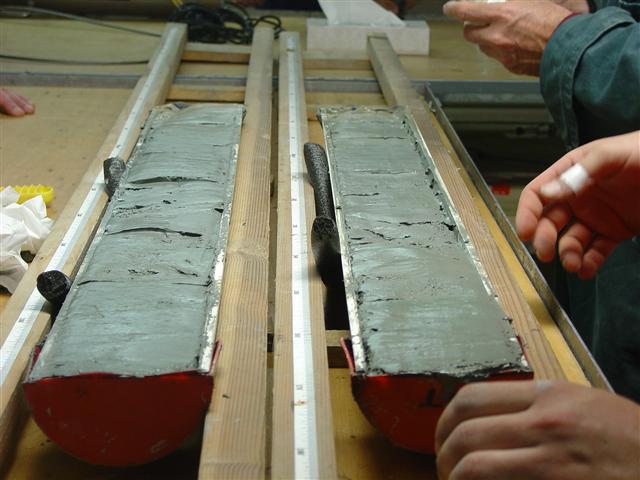 EMCOL
Fieldwork
Sub-bottom (Chirp) profiler and Differential GPS 
CTD probe ( with dissolved oxygen sensor)
Figure 1. Mapping of active faults with sub-bottom (Chirp) profiler
Fault line
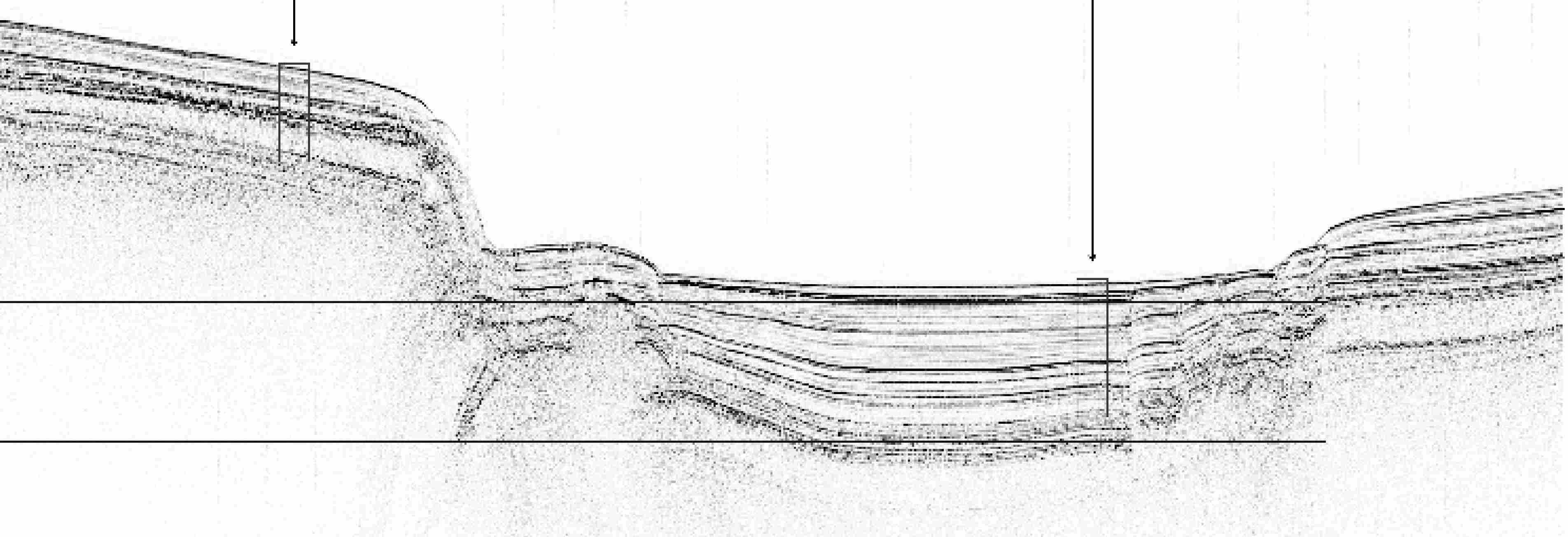 EMCOL
Fieldwork
Sediment sampling
Vibracorer 
Gravity corer (5 m) 
Kajak corer
Livingstone piston corer (30 m rod)
Ekmann dredge
Drilling equipment for coastline (20 m )

Supporting Equipment 
Platform (4m x 3.5 m) & tripod
Small boat and engine
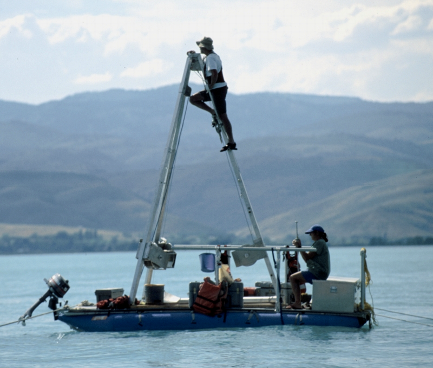 EMCOL’s Facilities
Core Analysis Laboratory
Itrax (XRF) Core Scanner
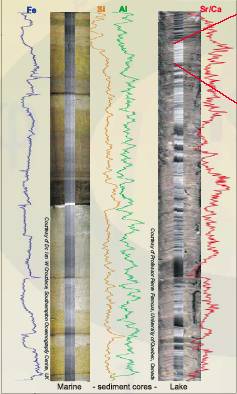 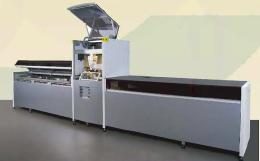 Multi-Sensor Core Logger
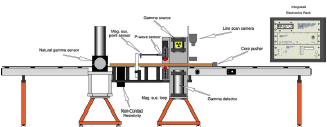 Figure 2
EMCOL’s Facilities
Sedimentology Laboratory
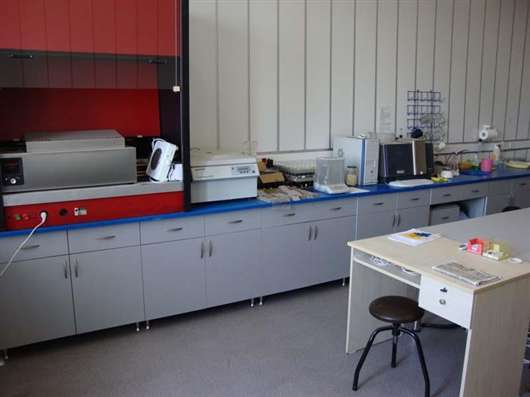 Freeze-drier
 Laser Fritsch Particle Sizer Analysette
Centrifuge for clay and fossil seperation
Sample pounding
EMCOL’s Facilities Geochemistry
Total Organic and inorganic carbon analysis with Shimadzu TOC Analyzer
Figure 3. Total organic and inorganic carbon analysis in Marmara Sea sediment core (Çağatay et al., 2004)
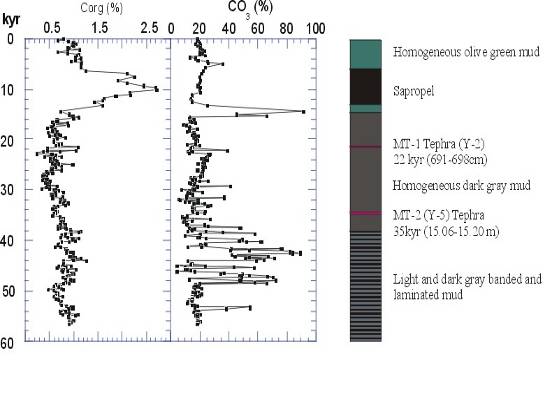 MD-2430
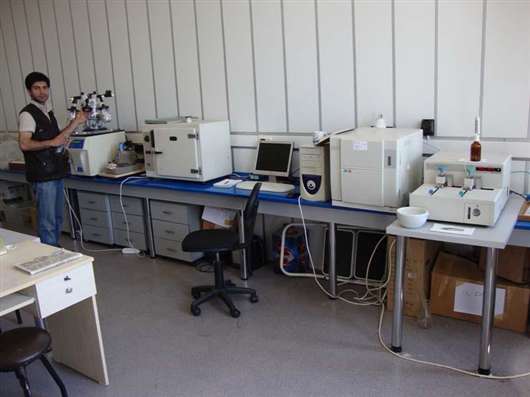 Sapropel layer
Diagenetic carb.
EMCOL
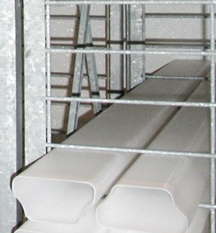 Cold Core Repository

210 horizontal shelves for 1 m cores
Constant temperature monitoring and alarm system
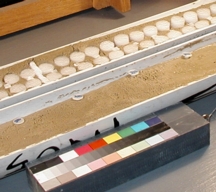 Wet Core Laboratory
Core slicing
Photography and lithological description
Sampling
Wet sieving
EMCOL Research Applications
Paleoshorelines and Sea-level changes
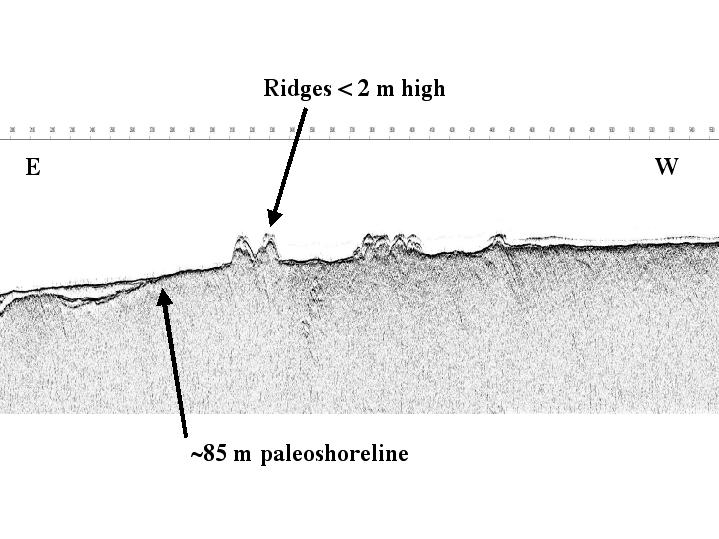 Figure 4.
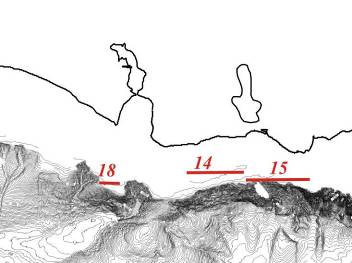 EMCOL Research Applications
Recognition of  past earthquakes with the grain size analysis and dating with Cs-137 method
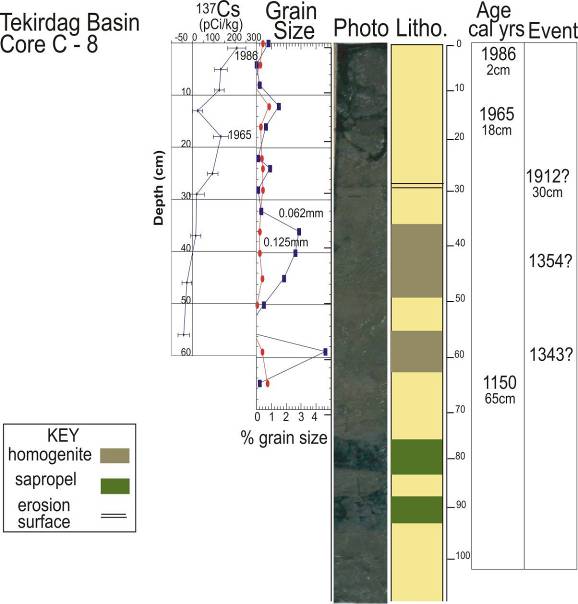 Figure 5.  McHugh, Çagatay et al. (2003)
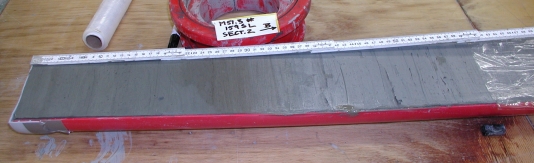 EMCOL Research Applications
Research of past hydrology and climate change records
Figure 6. A core section from Marmara Sea
Freshwater-marine water transition, 12 kyr BP 
14C  age
Freshwater period
Sapropel (period of oxygen depletion)
Çağatay et al. (2000) Mar. Geol.
Research in EMCOL
Records of past volcanic activities
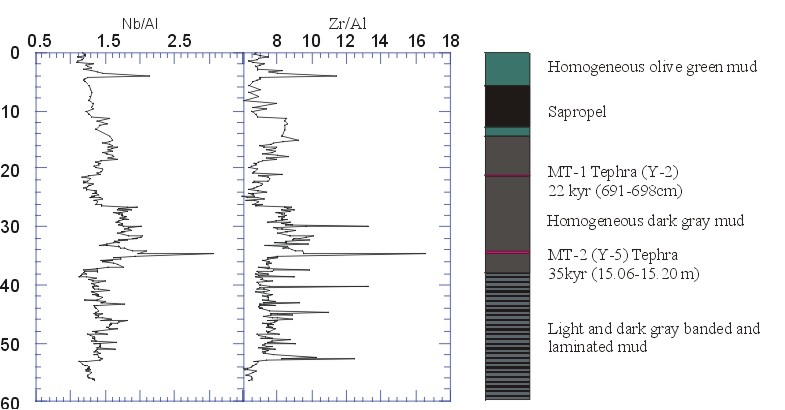 Vezüv?
Figure 7. Çağatay et al. (2004)
Projects
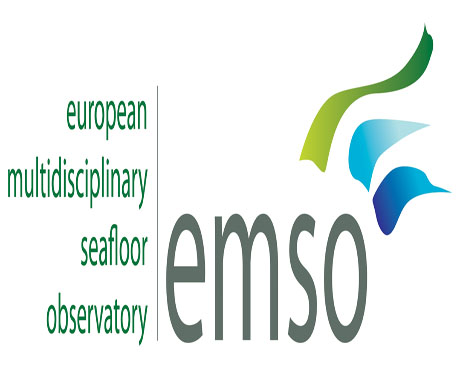 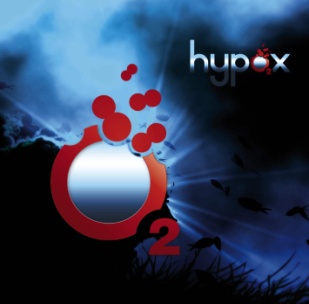 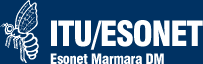 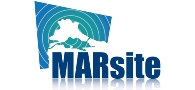 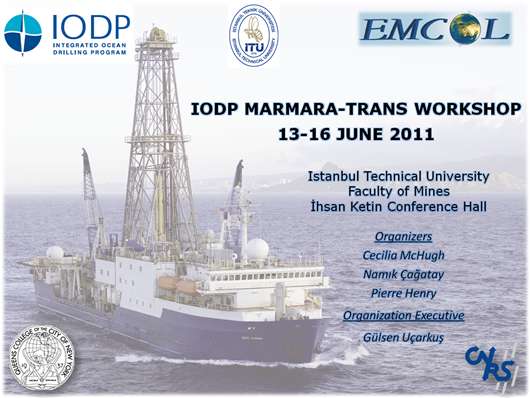 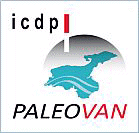